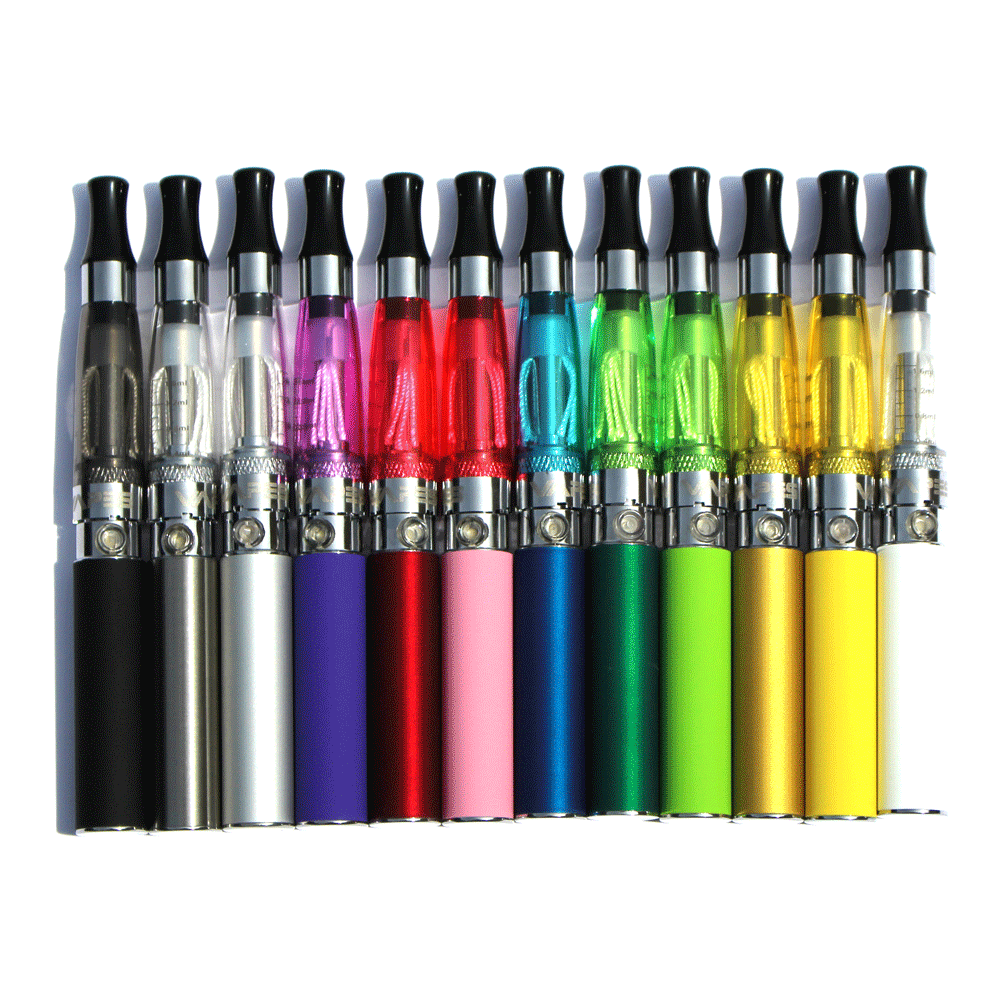 Vapes
What is a vape?
Vape: Inhale and exhale the vapor produced by an electronic cigarette or similar device.
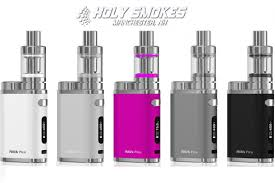 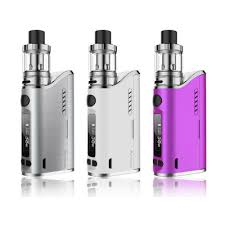 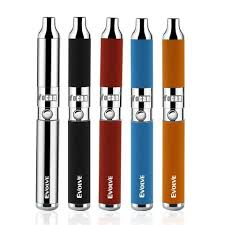 Who invented the vape
The vape was invited by Herbert A. Gilbert in 1963. But he pitched his idea to the manufactures but they didn’t feel like manufacturing his deal.

Later in 2003 Hon Lik introduced his version of the e cig which resembled the modern day cigarette.




Onvaping.com
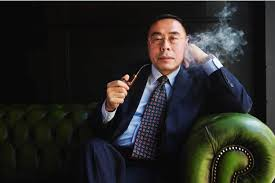 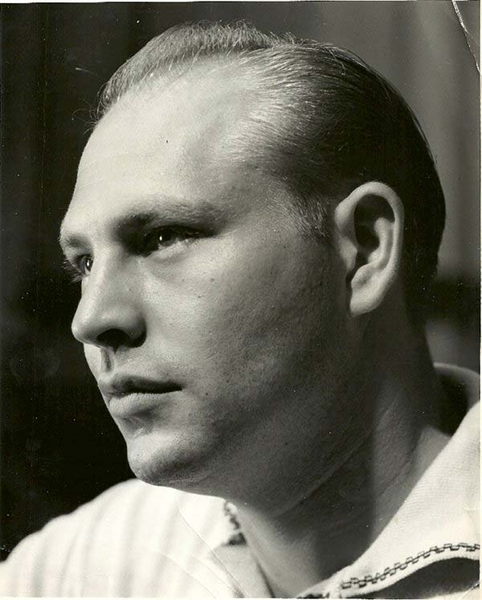 How it works?
An atomizer heats the liquid inside the vape to its boiling point and that becomes vapor that you can inhale. That’s is why smoking e-cigarettes is often called vaping.
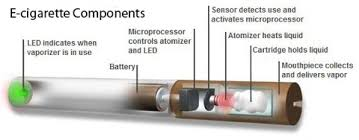 Hookah
Hookah-  water pipes that are used to smoke specially made tobacco that comes in different flavors, such as apple, mint, cherry, chocolate, coconut, and watermelon

In the US it has become more popular among teens and young adults and in college towns, seen as a “popular social activity”
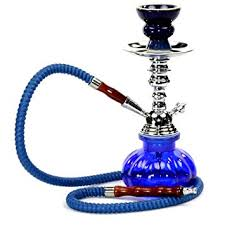 POSTIVE AND NEGATIVE AFFECTS
PROS
CONS
Helps you stop smoking 
Smell better
Save more money
More variety
Custom fit/Select nicotine level
Last longer than cigarettes
Dry mouth
Dizziness
Finding the right e-juice
Vapes could explode
Learning curve
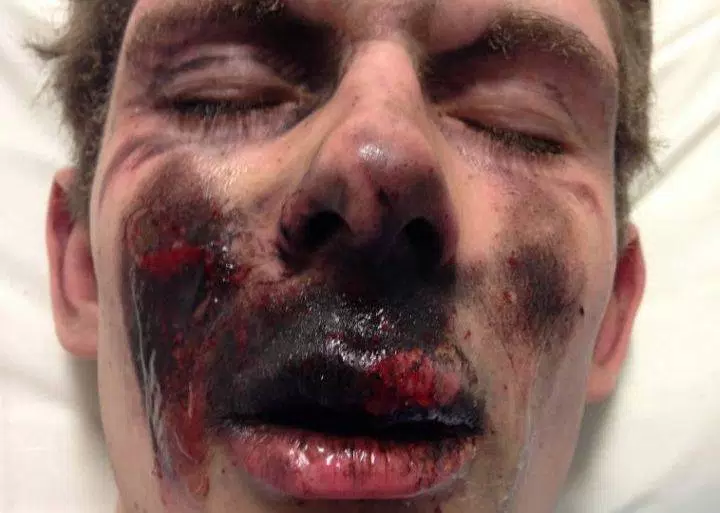 Interesting facts
E-cigarettes have been around since the 1960s. 

Estimated 4 million Americans use them, according to the Tobacco Vapor Electronic Cigarette Association. 

Nicotine acts as a gateway drug with the effects of addiction.
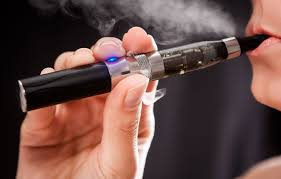 References
https://onvaping.com/
https://www.ecigarettedirect.co.uk
https://www.theguardian.com
https://www.thrillist.com